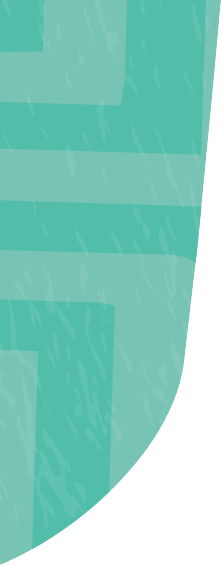 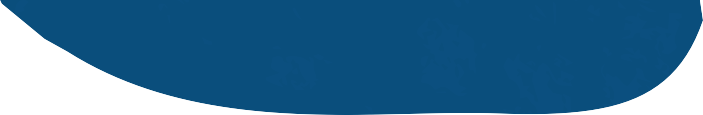 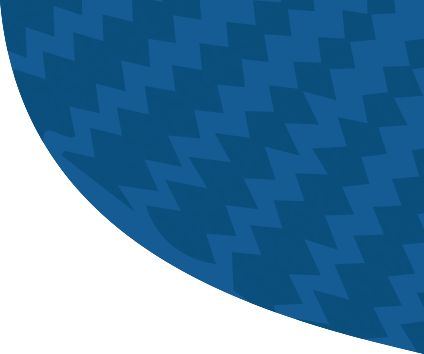 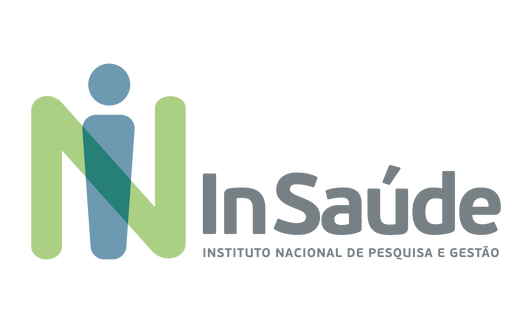 JUNTOS
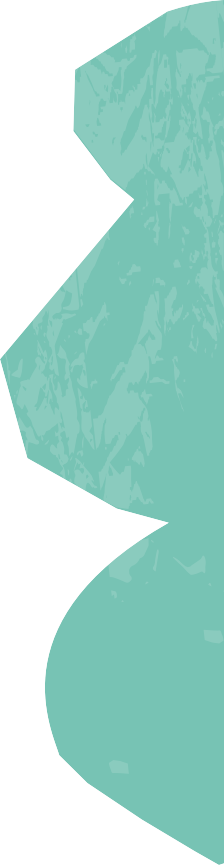 PELA
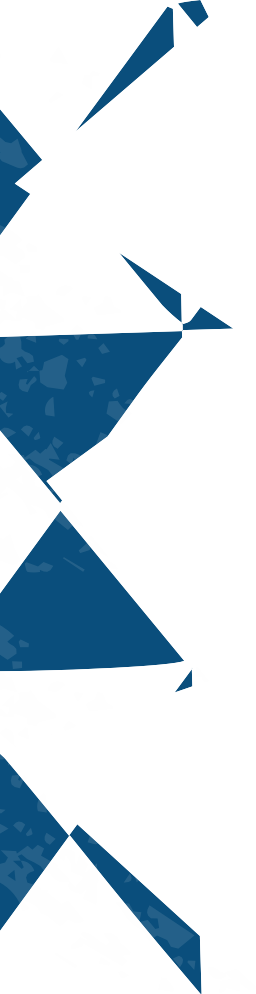 INCLUSÃO
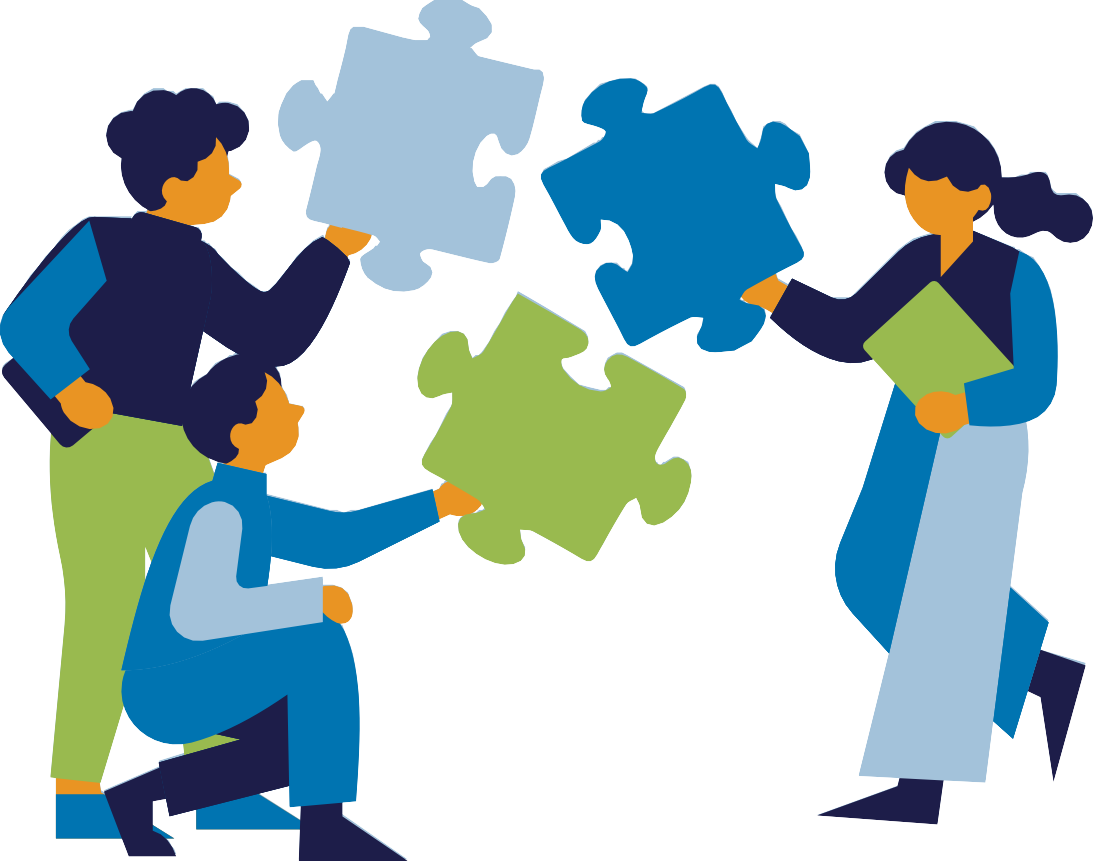 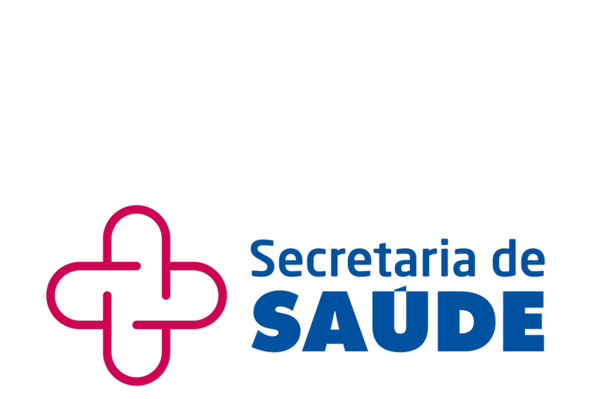 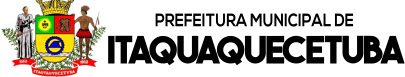 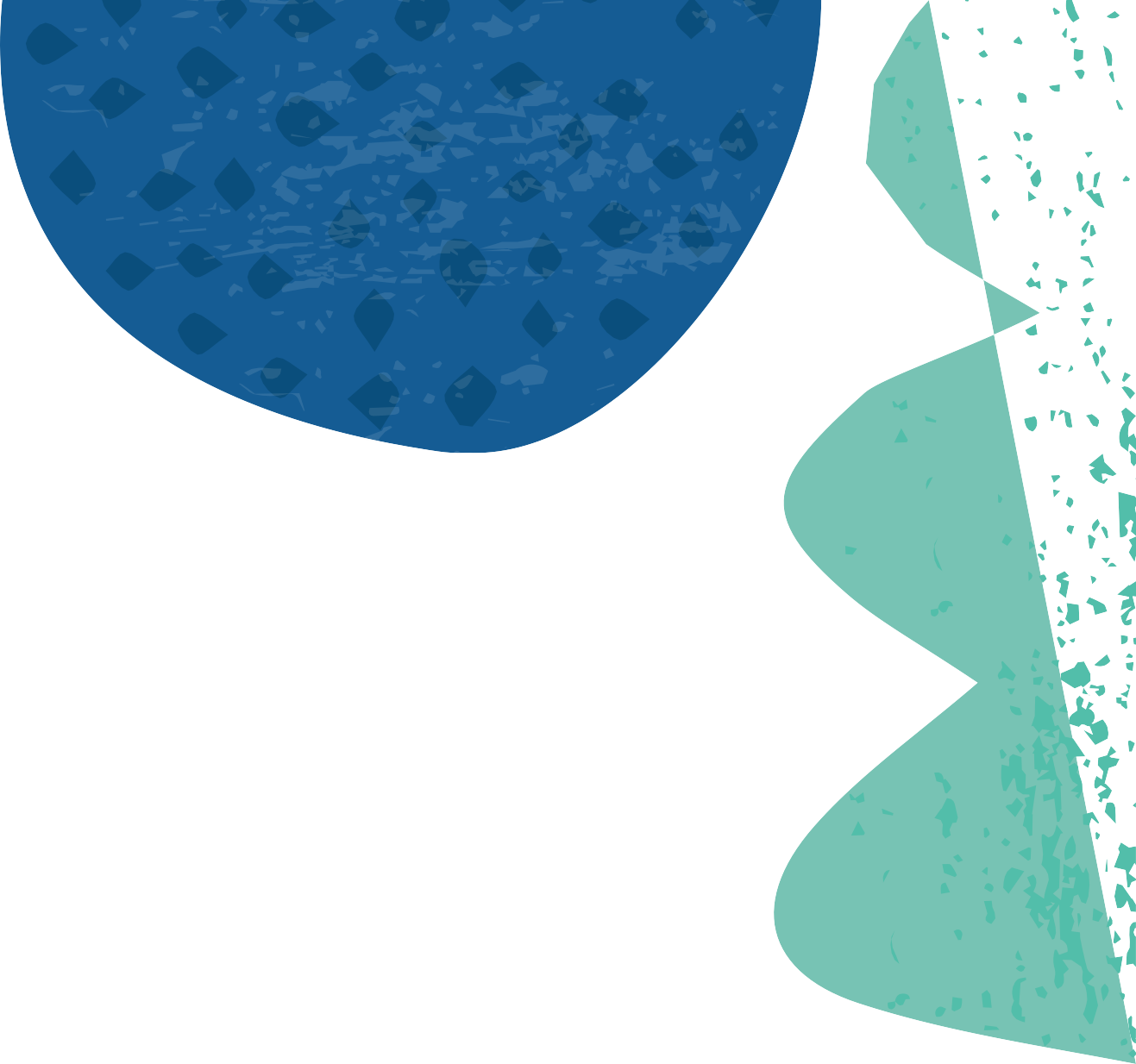 DADOS DO PROJETO
NOME INSTITUCIONAL DO PROGRAMA
Projeto de incentivo para a inserção no mercado de
trabalho de pacientes do Centro de Atenção Psicossocial – CAPS II Adulto.

UNIDADE RESPONSÁVEL PELO ACOMPANHAMENTO
Centro de Atenção Psicossocial CAPS II Dr. Augustin
Claros, em parceria com a Rede de Atenção Psicossocial  (RAPS)

RESPONSÁVEL PELA EXECUÇÃO: CAPS II (Centro de
Atenção Psicossocial Adulto) / InSaúde - Instituto  Nacional de Pesquisa e Gestão em Saúde
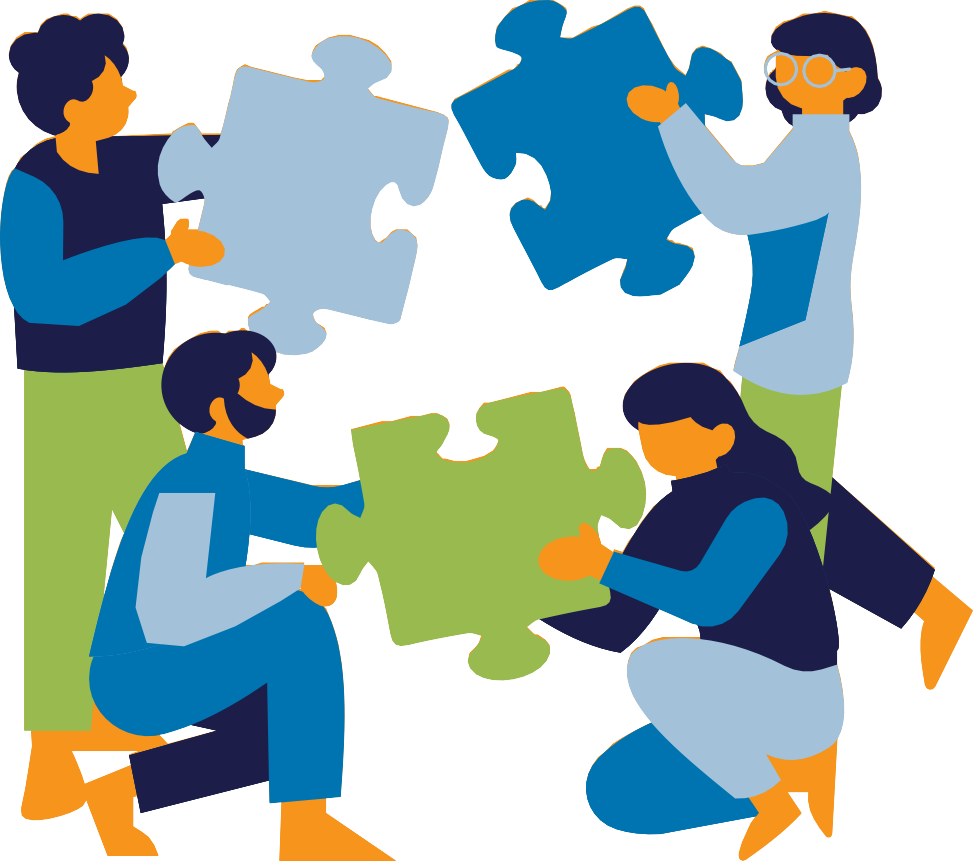 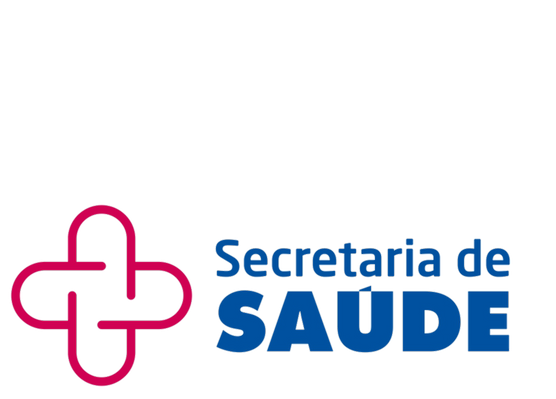 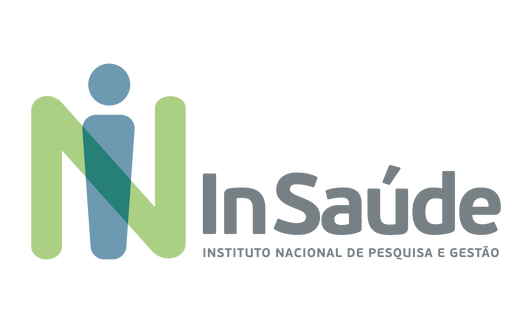 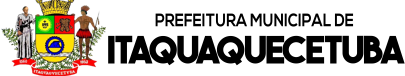 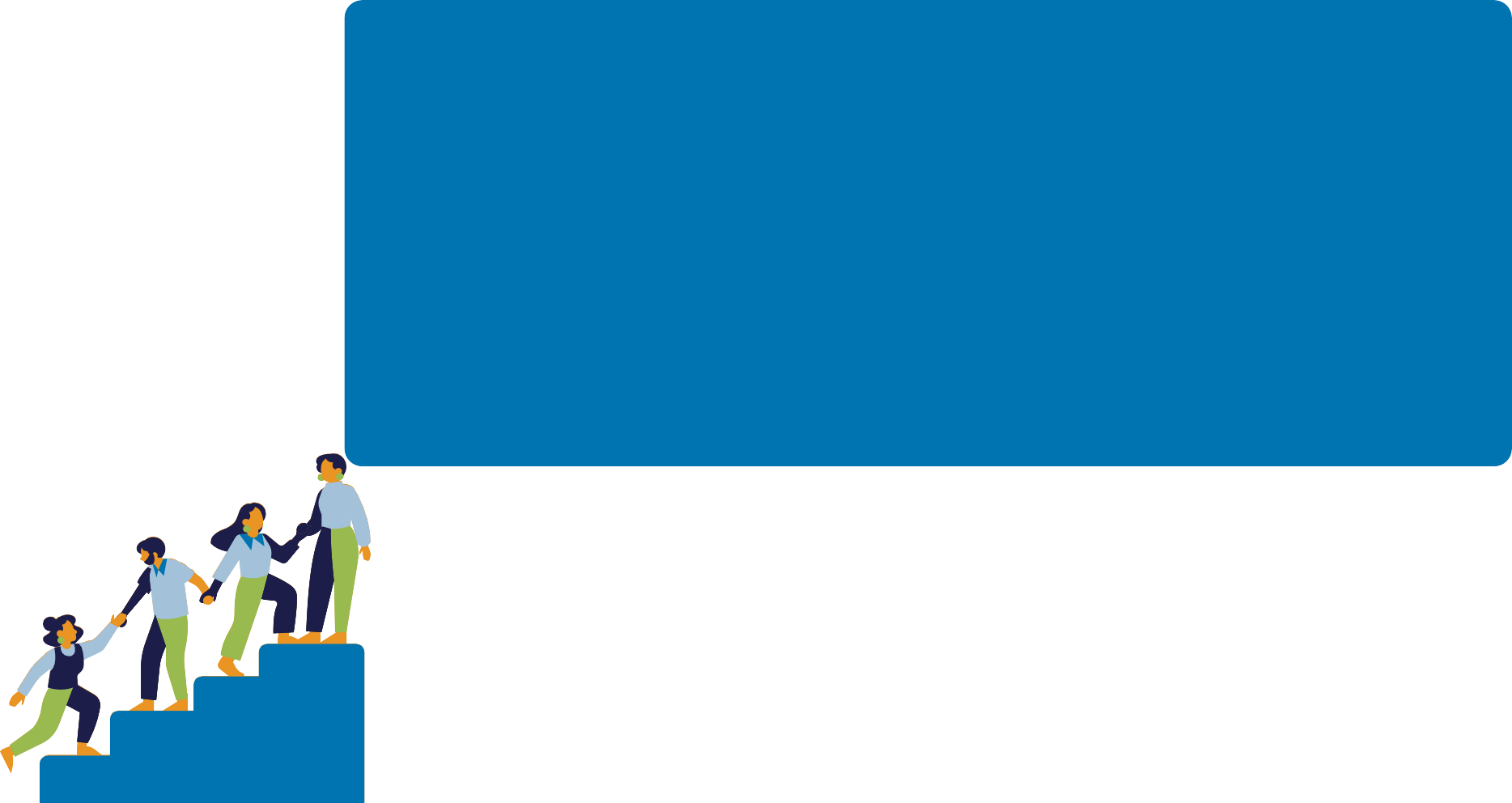 INFORMAÇÕES GERAIS DO  PROJETO
“JUNTOS PELA  INCLUSÃO”
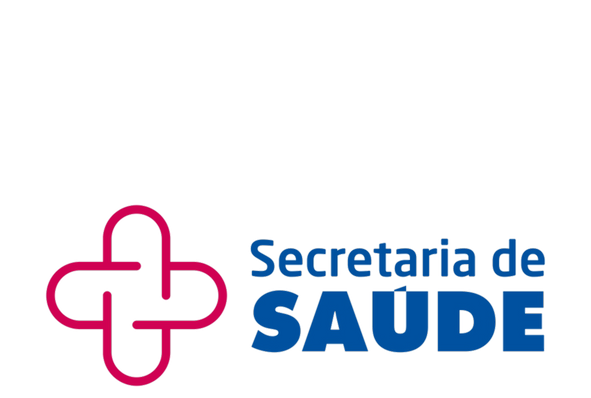 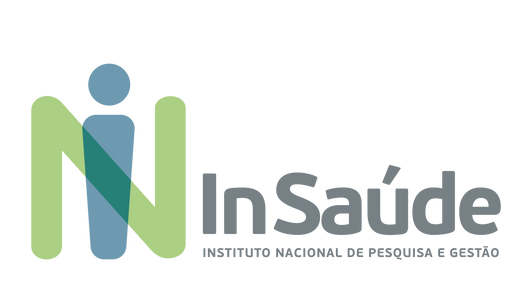 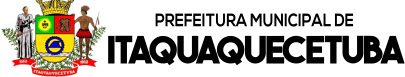 A iniciativa é promover oficinas que  preparem usuários da rede de Atenção
Psicossocial com o intuito de inseri-los no  mercado de trabalho.
Preparando os usuários de forma que
adquiram competências e habilidades, práticas e  conhecimentos técnicos/comportamentais
necessários para o exercício de uma profissão.
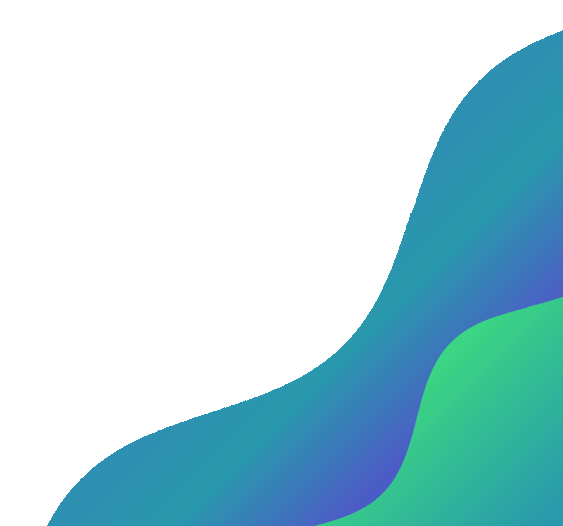 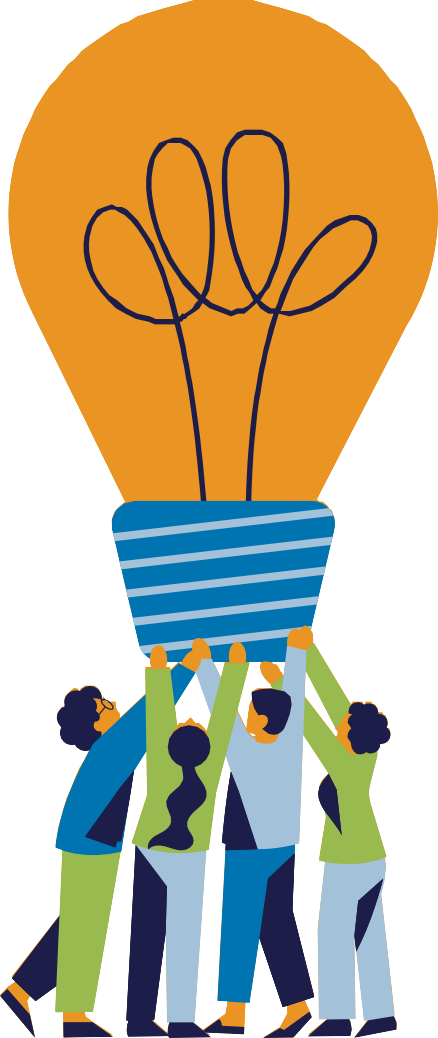 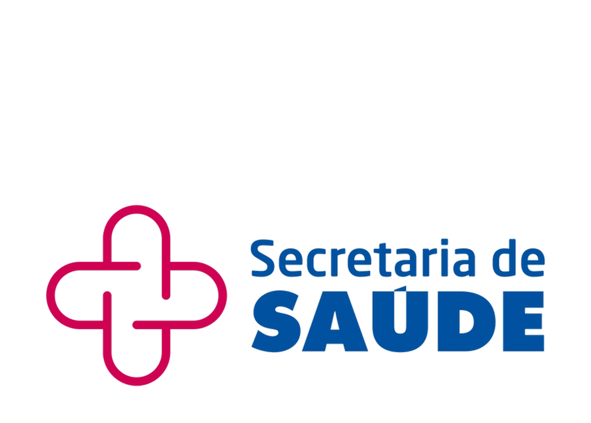 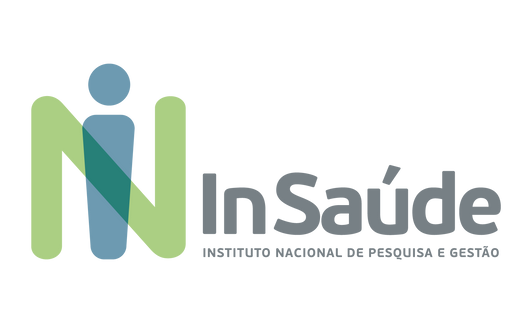 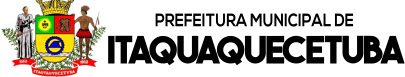 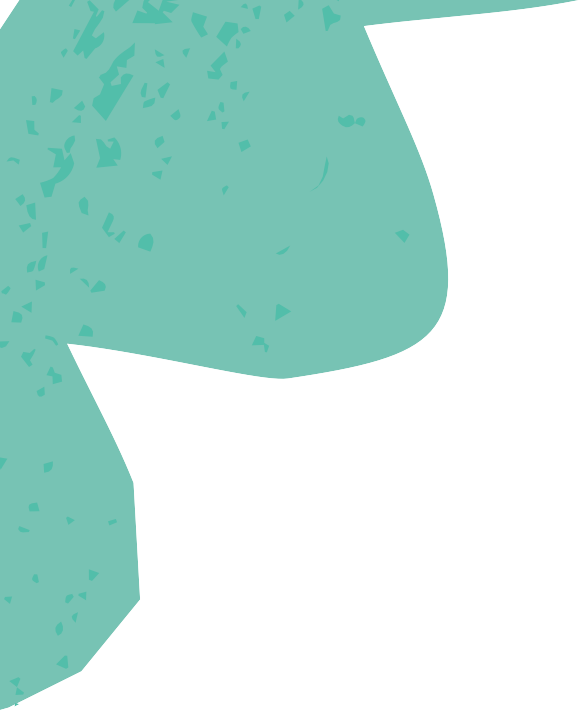 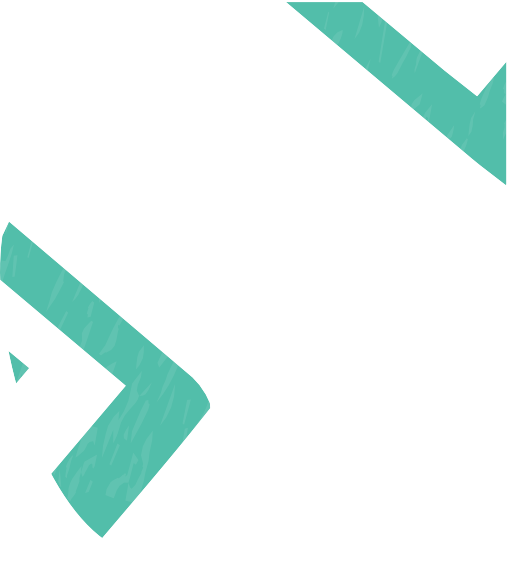 DADOS DO PROJETO
OFERTA  EDUCACIONAL
OBJETIVO
Oficinas	ministradas	por	técnicos  em saúde mental.

Carga horária: 60 min. por semana;  Quarta-feira / 10h - 11h

Duração: Será de acordo com cada  usuário, baeando-se em seu Projeto  Terapêutico Singular (PTS).
Promover ao usuário um ambiente  de desenvolvimento social, onde o  mesmo compreenda que o  transtorno não se trata de um fator  limitante para sua reinserção na  comunidade (trabalho).
Além de trazer certa autonomia para  pacientes adultos da rede  CAPS/RAPS.
PARTICIPANTES
Usuários do Centro de Atenção  Psicossocial Adulto (CAPS II);
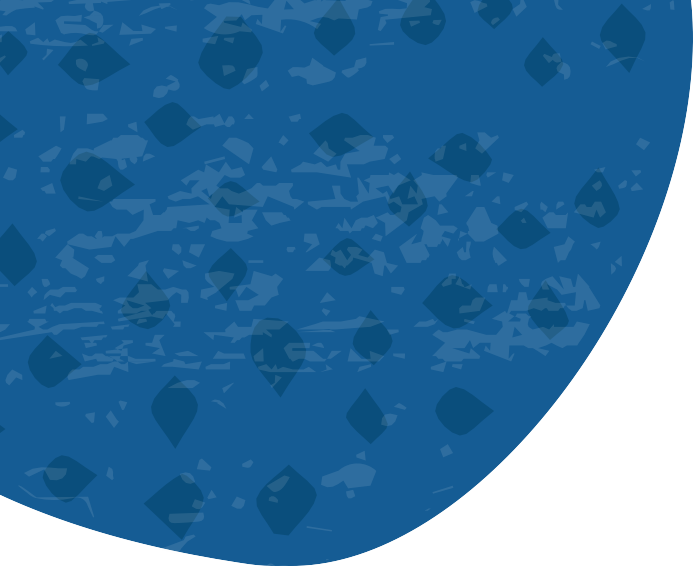 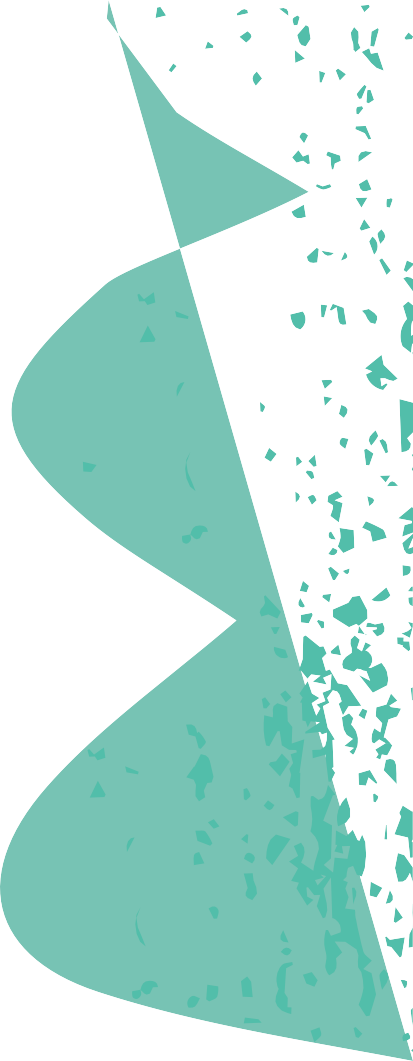 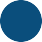 Faixa etária: a partir dos 18 anos, sem  limite de idade.
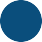 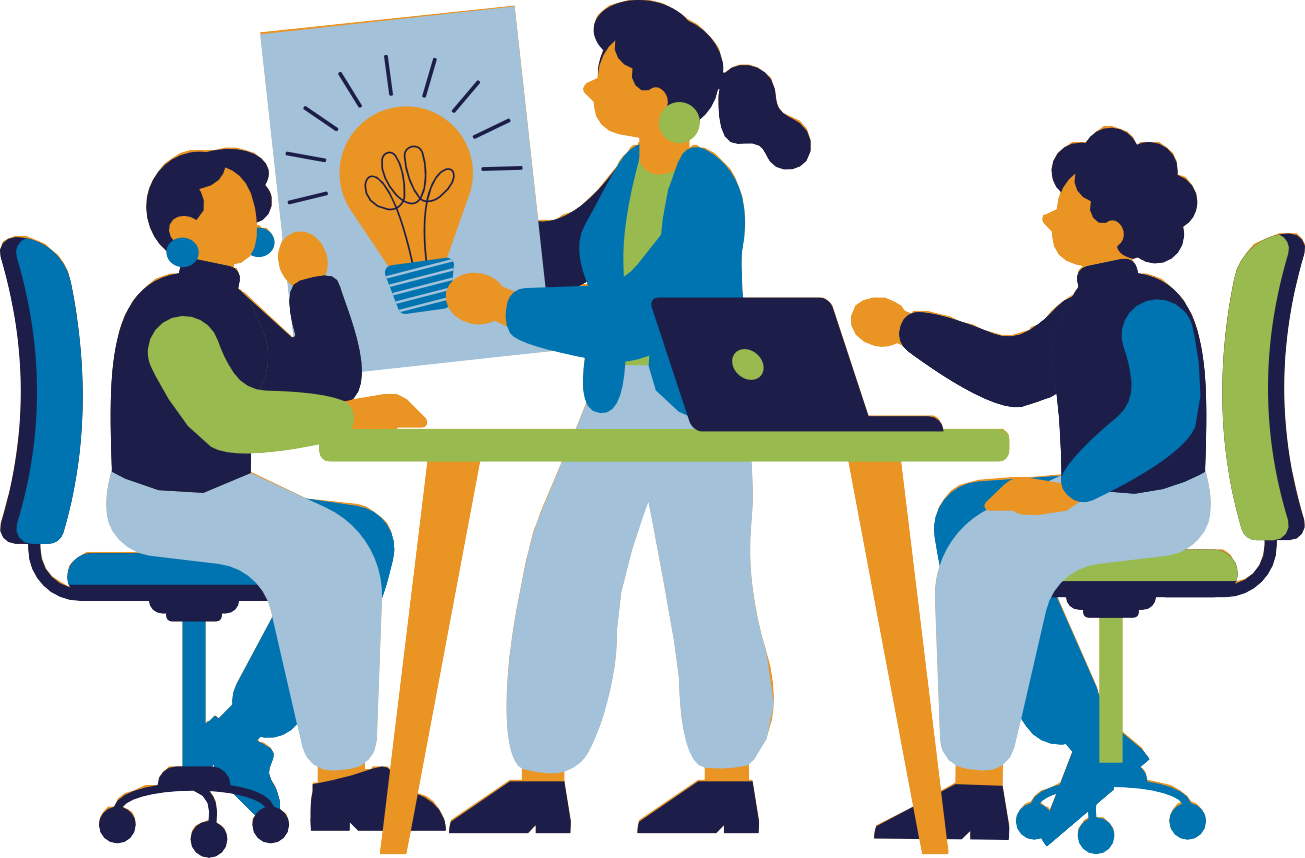 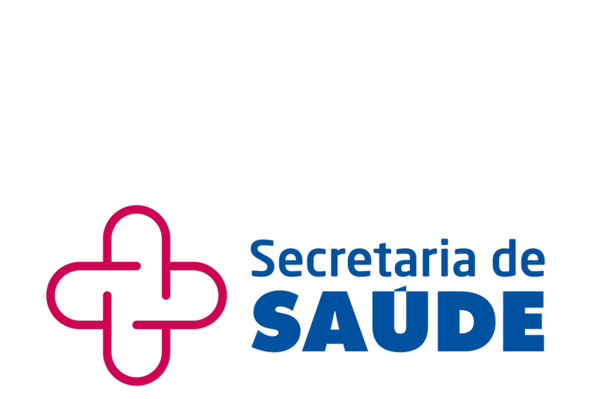 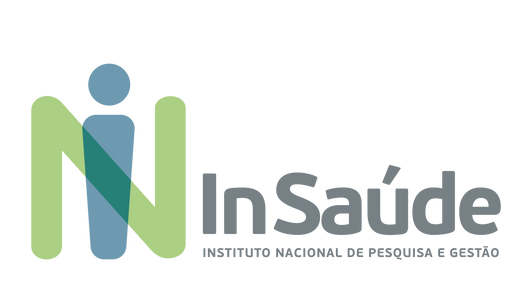 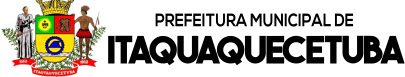 METODOLOGIA
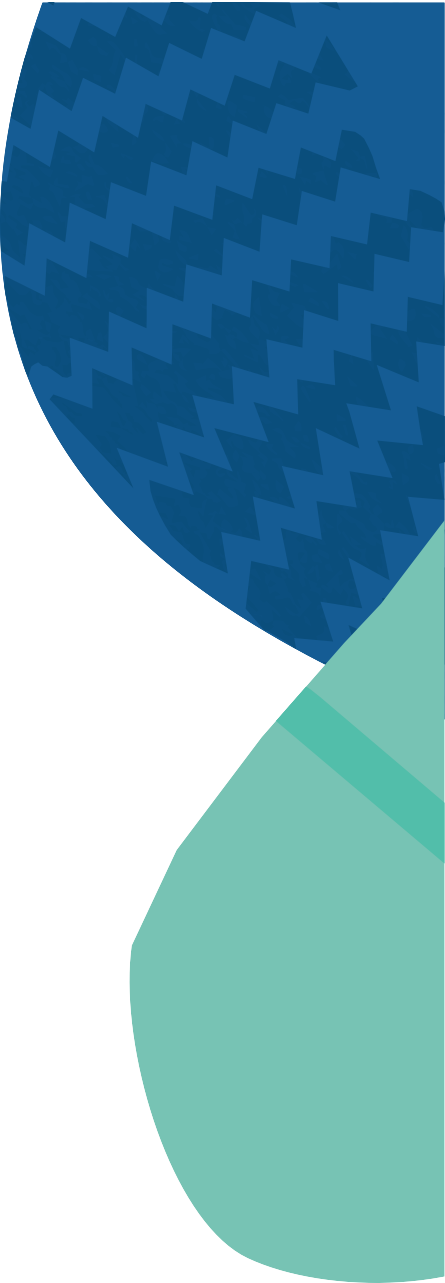 Realizar levantamento dos interesses do usuários  participantes (escuta);
Pesquisa conjunta para coleta de dados de cursos
preparatórios e acadêmicos disponíveis no município;
Debate para seleção das informações coletadas durante a  busca;
Orientação e montagem de currículo;
Levantamento de sites e cadastros de plataformas de  trabalho online;
Orientação comportamental (vestimenta, como  se portar durante a entrevista, entre outros);
Devolutiva do usuário (se foi inserido ou não na vaga  ofertada).
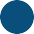 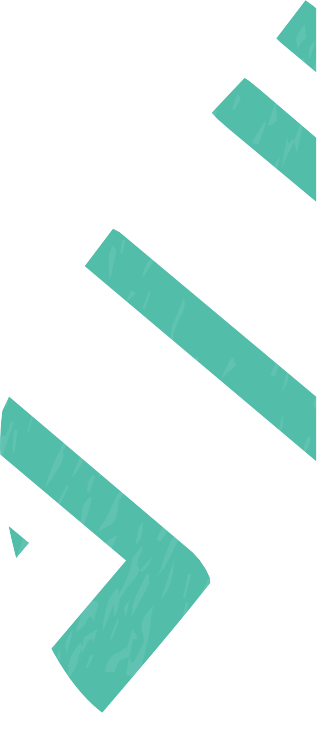 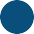 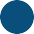 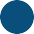 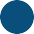 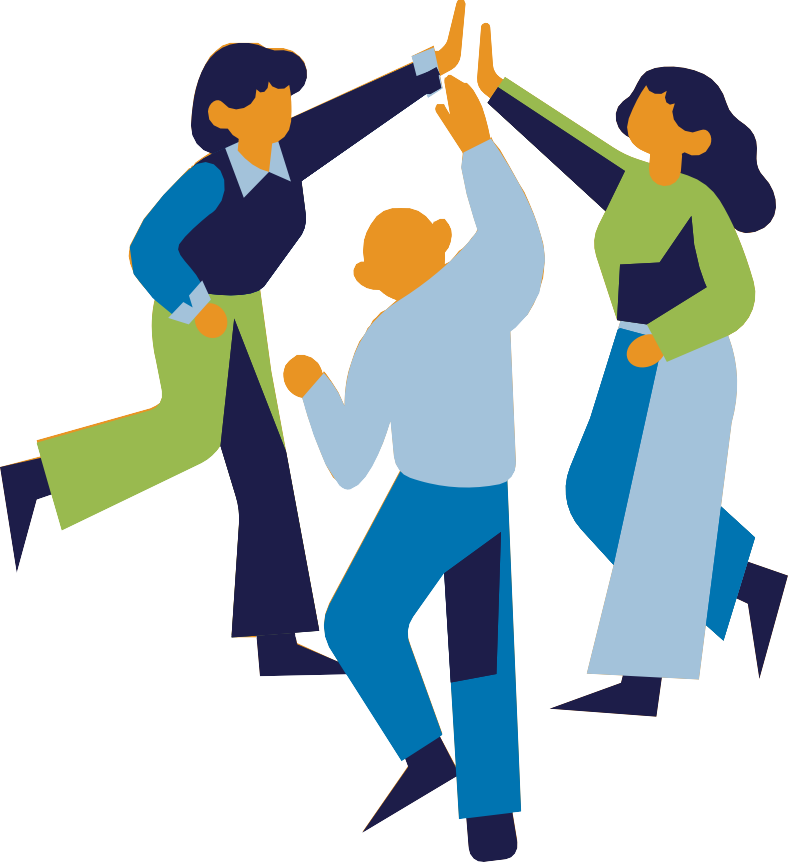 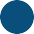 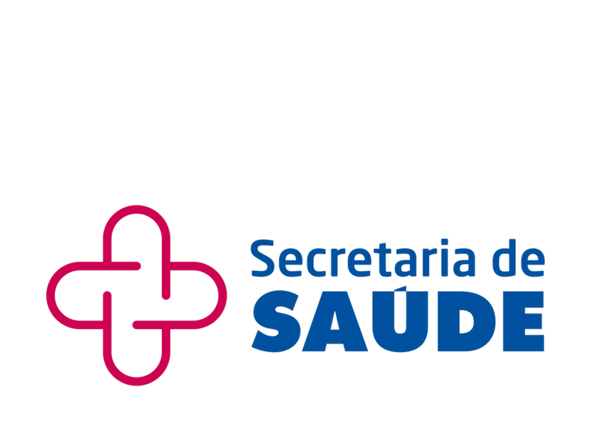 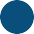 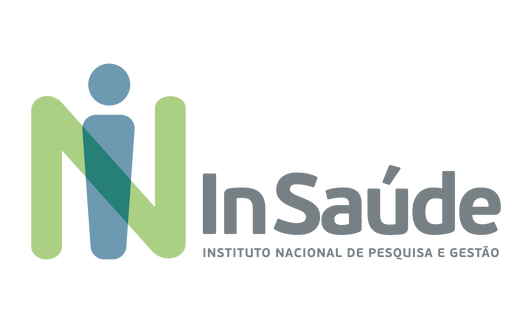 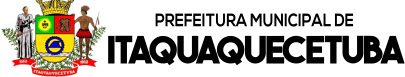 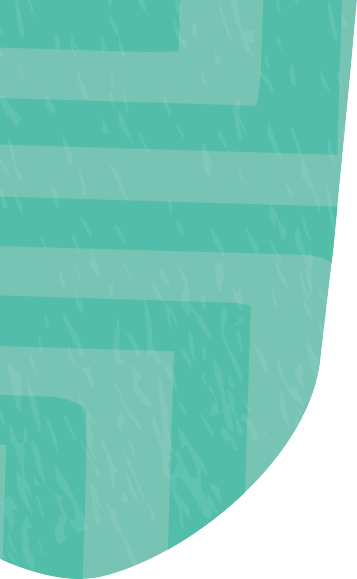 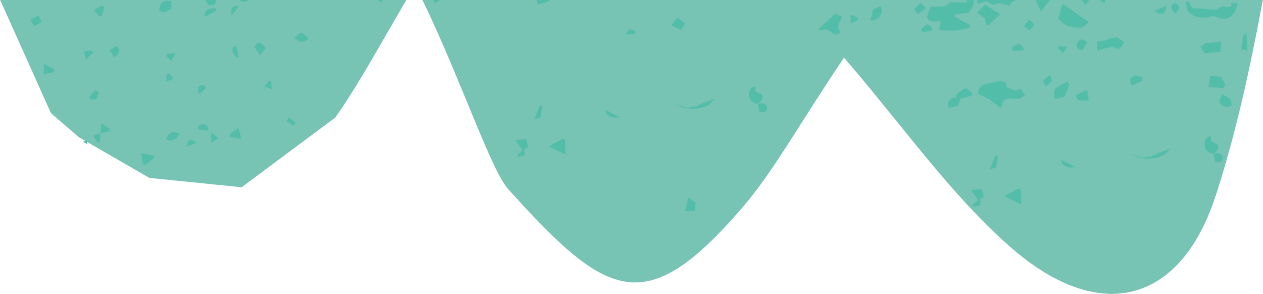 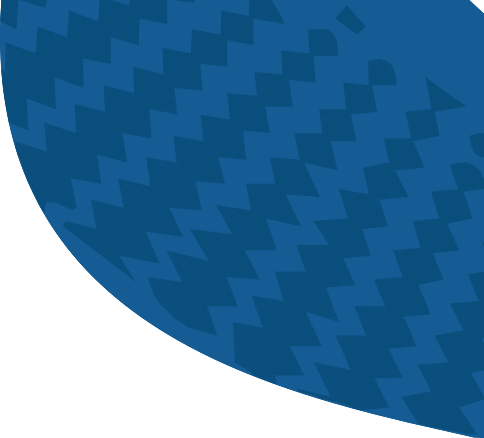 DISPOSITIVOS  EDUCACIONAIS
Encontros presenciais;

Vivências e desafios;

Relatos de experiencias.
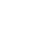 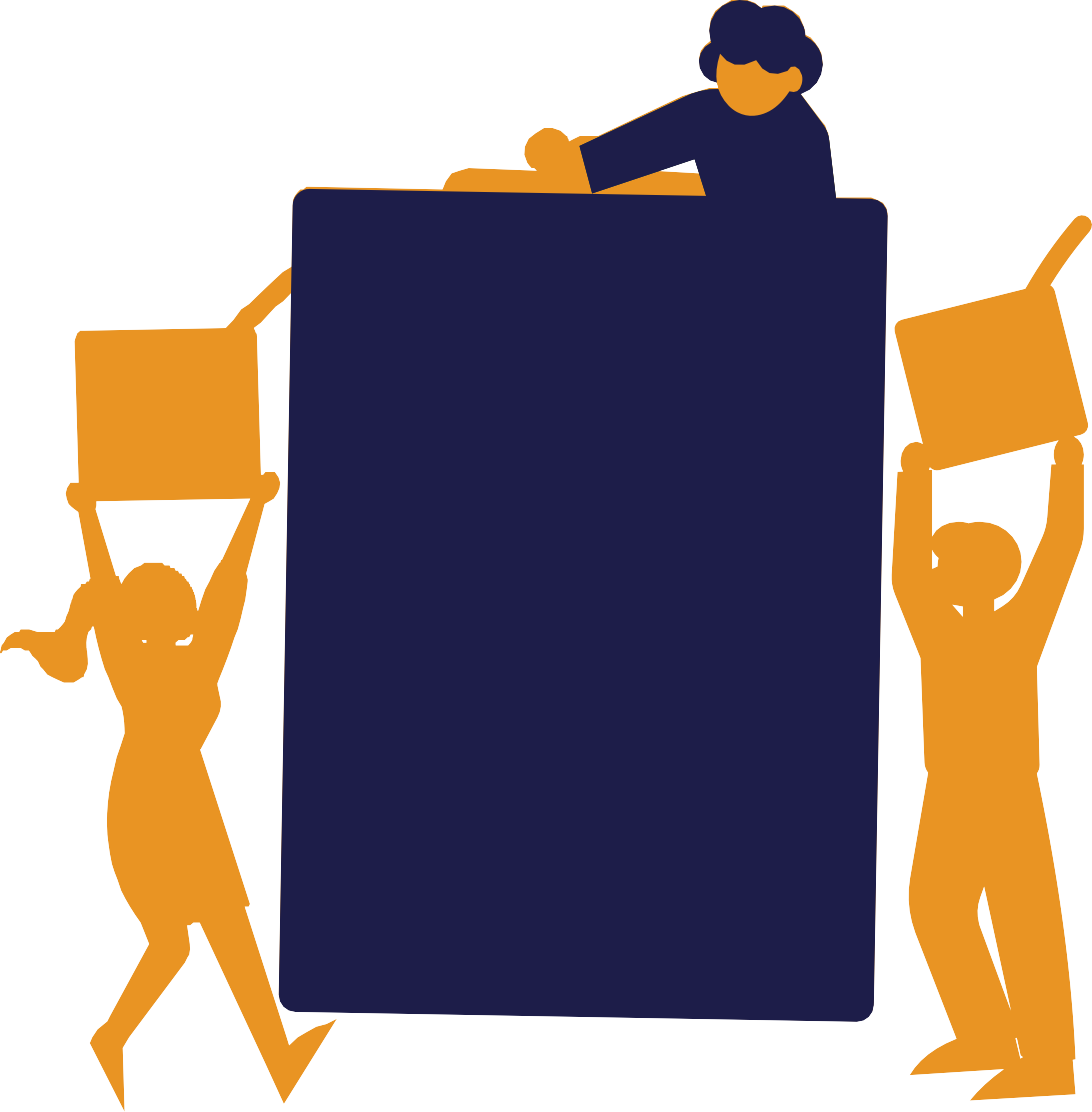 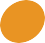 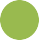 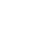 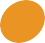 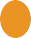 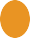 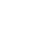 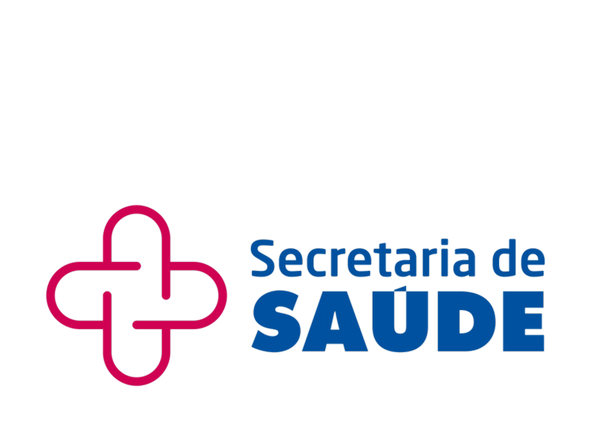 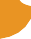 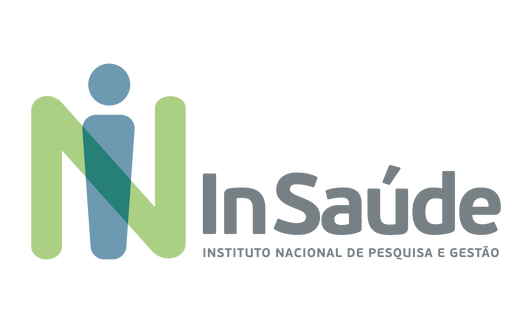 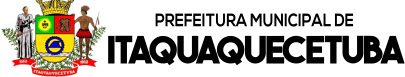 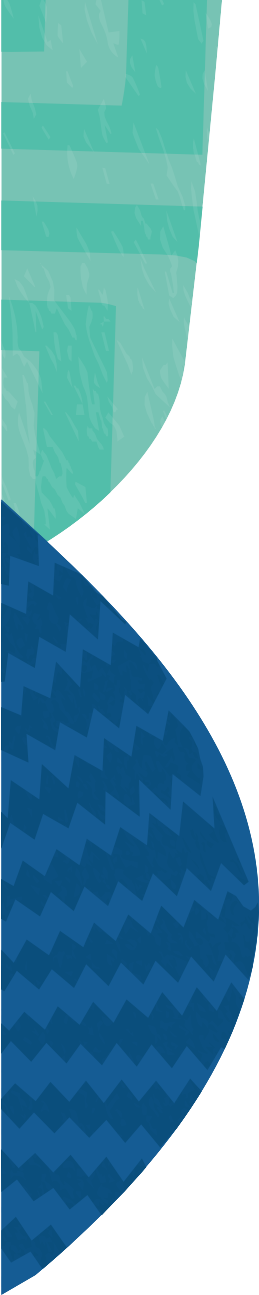 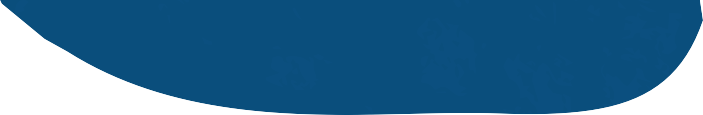 RELATO DA USUÁRIA  (CAPS II ITAQUÁ)
DENISE LOPES
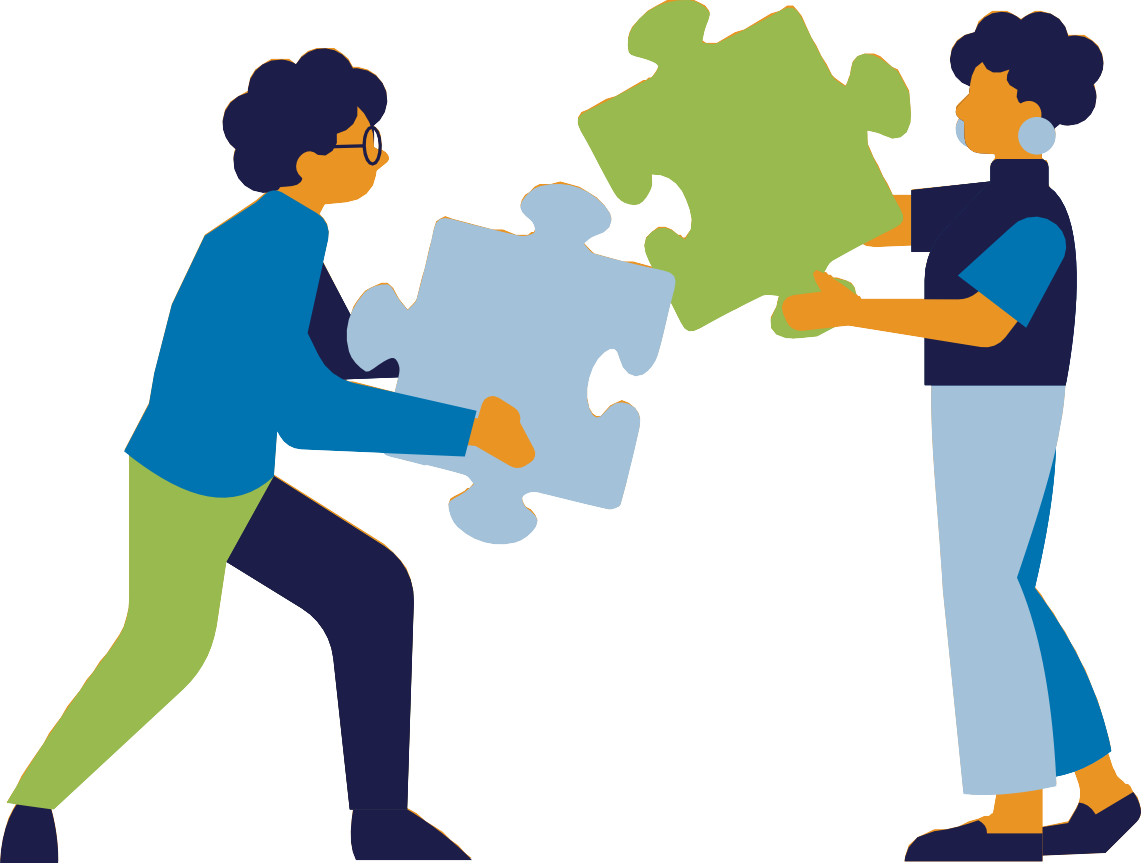 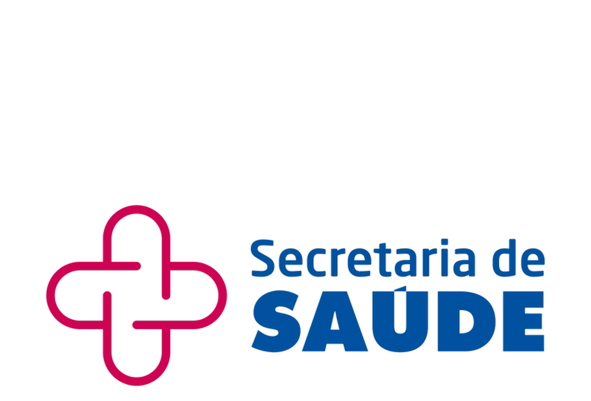 Vídeo autorizado pela usuária
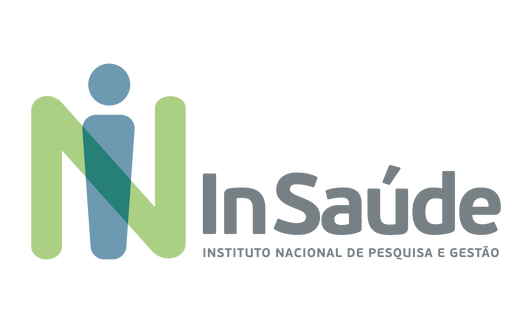 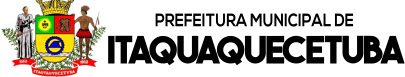 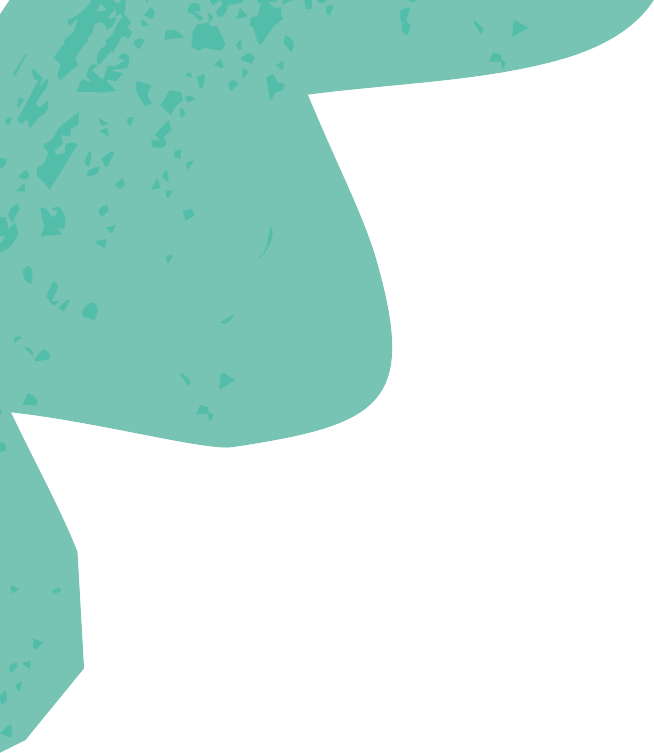 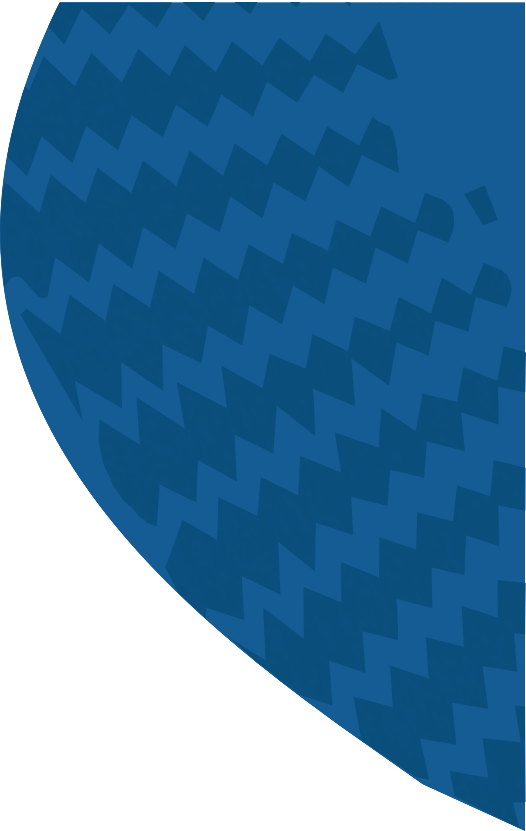 ORGANIZADORES
Gerente Administrativa: Karen Baggio  Coordenação: Tatiane Ribeiro
Técnicas: Margareth Ferrari Macário
(Assistente Social) e Yolanda Moreira  (Educadora Social)
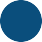 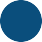 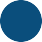 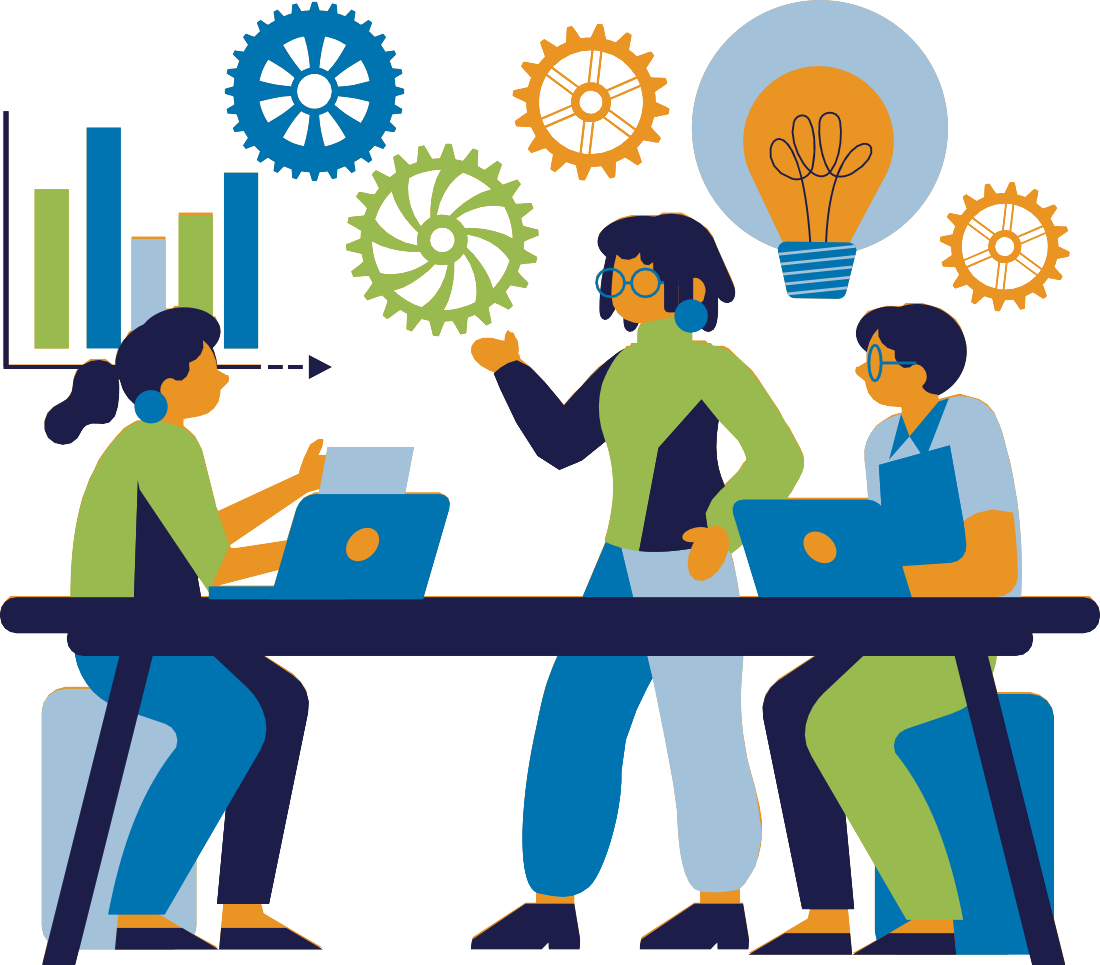 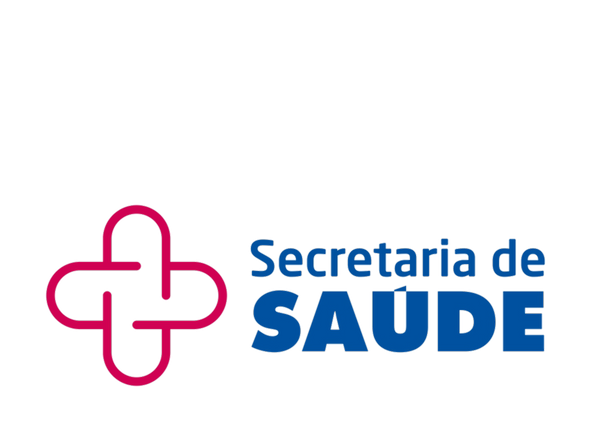 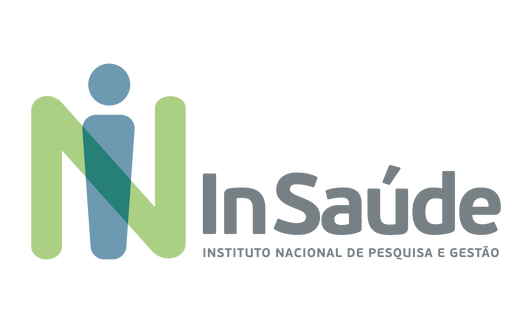 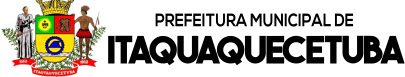